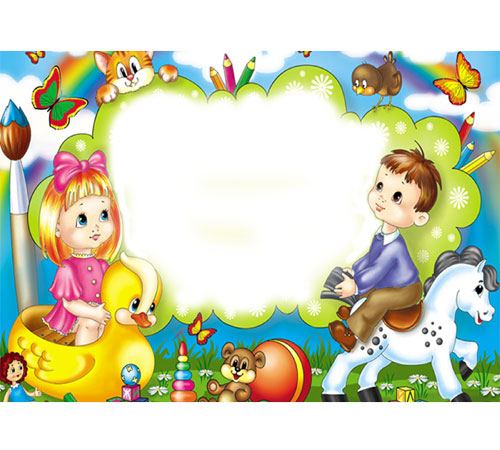 Муниципальное бюджетное дошкольное образовательное учреждение «Детский сад № 1 «Маршо» с. Азамат-Юрт Гудермесского муниципального района»
Интернет-портфолио
воспитателя 
Муцуруевой Фаризы Имрановны
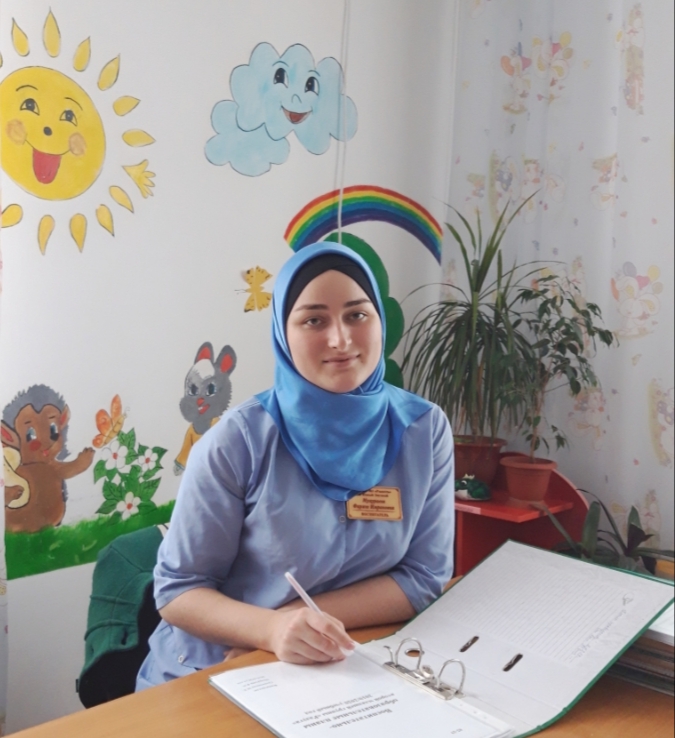 Мой жизненный девиз:
 «Улыбнись жизни, и она тебе улыбнётся в ответ!»
Дошкольный возраст – самый прекрасный и таинственный возраст детей, когда происходит становление личности. Работая с детьми дошкольниками, я постоянно нахожусь в творческом поиске, расширяю свой кругозор, заряжаюсь мощной детской энергетикой, которая помогает чувствовать себя ребёнком на протяжении всей жизни.
МОЁ ПЕДАГОГИЧЕСКОЕ КРЕДО: «К детям в садик пришёл – улыбнись, в этих стенах царит совсем другая жизнь!» – следовать словам поэта Евгения Евтушенко и быть ребёнком, взаимодействуя с детьми, никогда не забывать об искренности, полноте принятия жизни, непосредственности и простоте в общении.
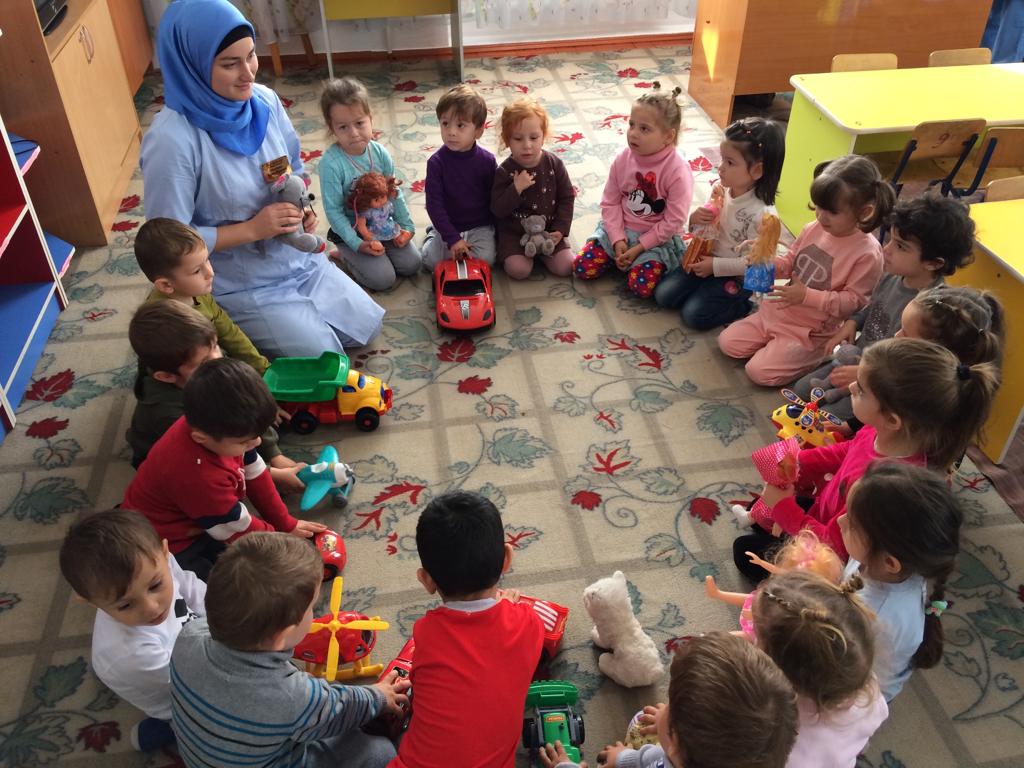 «Глаза ребёнка так блестят,
Как будто в будущем гостят.
Слова ребёнка так свежи, 
Как будто в мире нету лжи.
В ребёнке дух бунтовщика. 
Он словно жизнь - вся, целиком, 
И дышит детская щека 
Морозом, солнцем, молоком. 
Щека ребёнка пахнет так, 
Как пахнет стружками верстак, 
И как черемуховый сад, 
И как арбуза алый взгляд, 
И как пастуший козий сыр,-
Как весь прекрасный вечный мир, Где так смешались яд и мед, 
Где тот, кто не ребёнок, - мёртв». 
                            (Е. Евтушенко)
Эссе «Я – педагог»  
     Воспитатель, по-моему, это самая замечательная профессия, главное в которой - любовь и знания, доверие и понимание. Маленький человечек приходит в детский сад, впервые отрываясь от мамы. И в самый сложный для него момент я должна стать ему «второй мамой». Очень важно, чтобы каждый ребёнок  при  этом ежедневно ощущал и чувство победы, и своего (пусть маленького!) личного успеха.
   Перед каждым человеком рано или поздно встаёт вопрос выбора жизненного пути. Для меня вопроса «кем быть?» просто не существовало. Еще, будучи ребёнком, я твёрдо решила стать педагогом. Но почему именно воспитатель?
    В детский сад я не ходила, потому что мы жили от него в отдаленности, и все время проводила  с бабушкой. Но мне хотелось хоть один раз взглянуть на детсадовскую жизнь. И когда мне представился такой случай, моей радости не было предела.  
   Мой путь к профессии воспитателя оказался очень долгим. Еще, будучи школьницей, я любила заниматься с маленькими детьми   – учила  их  познавать окружающий мир и просто играла  с ними. Взрослые  доверяли мне погулять со своими детьми, пока они были заняты.  И я даже не подозревала тогда, что профессия воспитателя станет моей… Чем старше я становилась, тем больше меня тянуло к детям.
   Поэтому после окончания  9-го класса,  я поступила учиться в педагогическое колледж. После колледжа я сразу пришла работать в детский сад, нигде и никогда  я не получала такого удовольствия и такой радости от работы, как в детском саду. С того дня прошло больше 9 лет и ни разу я не пожалела об этом.
  Дети – это радость, это самое дорогое, что у нас есть. Чужих детей для меня не бывает, поэтому к каждому ребенку я отношусь как к своему собственному, с материнской заботой и нежностью.   За этот труд, я вознаграждена сполна детской радостью, блеском в детских глазах, ожидающих открытий и превращений, волшебства. Воспитывая и обучая детей, ты каждому отдаёшь частичку своего душевного тепла, но от этого ты не чувствуешь никакой потери, а наоборот, получаешь больше и больше. Многие понимают труд воспитателя лишь как игру с детьми, веселое время препровождение, и не подозревают, что требуется много кропотливого труда, терпения, чтобы каждый воспитанник вырос настоящим человеком.
   Любовь к детям определяется личностными качествами воспитателя: особенностями его воспитания, талантом, чувством долга и ответственности.
р
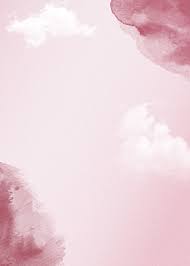 Воспитателю приходится делать все: рисовать и шить, вязать и заниматься огородничеством, в определенной степени владеть актерским  и режиссерским мастерством, петь с детьми, танцевать, выступать перед родителями, обладать художественным вкусом, четкой дикцией, знать правила хорошего тона.
   Чем больше педагог  знает и умеет, тем легче и интереснее ему будет работать с детьми. Необходим при этом жизнерадостный и веселый характер, умение не сердиться на ребенка, избегать монотонности, скуки, серости будничных дней. Дети оптимистичны по натуре и очень ценят эти качества в своем наставнике, которому стараются подражать.
     Во время работы я всегда создаю хорошее настроение себе, детям. Я всегда чувствую, что во мне они нуждаются.  Приходя к детям, я постоянно помню о том, что нельзя возвышаться над ними, предавать, унижать и обижать их, потому что они доверяют нам, ждут от нас, воспитателей, может даже, большей любви и заботы, чем от родителей.
   Но наряду с этим, лучшими качествами педагога, я считаю, заинтересованность в деле и исполнительность. Воспитатель должен быть порядочным, доброжелательным, терпеливым, добрым. Доброта педагога заключается в том, чтобы с готовностью помочь ребенку осваивать мир, а семье гармонично воспитывать малыша. Без этих качеств работать с детьми невозможно.
  Все время  должно быть посвящено нуждам воспитанников, пониманию их интересов. Хороший педагог заботится не только об условиях жизни ребенка, но и о его духовном и физическом здоровье. Здоровому ребенку все интересно. Поэтому, подрастая, он стремится к познанию окружающего мира. И первым наставником является семья и воспитатель.  Отношения детей с воспитателем играют огромную роль в формировании их личности. В своих отношениях с детьми я всегда помню о том, что я должна помочь ребенку стать более самостоятельным и ответственным.
   Характер общения воспитателя и ребенка должен быть доверительный, партнерский, основанный на активном взаимодействии. Я стремлюсь к тому, чтобы не сковывать, а освобождать, не подавлять, а возносить ребенка, сравнивать достижения лишь с его собственными, а не других, оцениваю не только результат, а сам процесс деятельности, но в мягкой тактичной форме. 
  Я горжусь профессией своей за то, что детство проживаю многократно. Действительно – это так. Ведь вместе с детьми мы растем, развиваемся, проживаем самые счастливые годы – детство. Впечатления  детства оставляют в жизни ребенка глубокий след. И поэтому воспитателю нужно стремиться к тому, чтобы эти впечатления были светлыми, яркими, радостными. То, что вынесет ребенок из детства, будет с ним всю его жизнь. И если оно окажется счастливым, то и всю свою жизнь человек будет
помнить это.  Каждый день я стремлюсь передать ребенку свою любовь и знания.
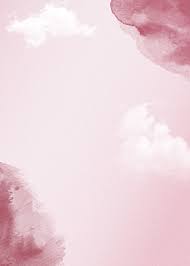 В моём профессиональном опыте было много различных ситуаций, эмоций, чувств: и радость, чувство гордости за достижения моих воспитанников, и боль, чувство несостоятельности в результате каких-то неудач, но никогда я не испытывала чувство скуки и пустоты. Я думаю, наша профессия настолько «живая», деятельная, что это не позволяет нам стоять на месте, а требует постоянно быть в курсе всех событий. Бывали моменты, когда очередной педагогический успех или успех детей давал силы и за спиной как будто вырастали крылья, хотелось творить ещё, поделиться всем, что знаешь, подарить частичку себя. Бывали минуты, когда опускались руки, и казалось, что всё, все мои возможности исчерпаны, но придя в детский сад и увидев родных мне уже детей, я понимала, что нужна им, что нужно работать над собой и искать новые пути и подходы в работе с ними. Доверие и уважение детей – это самое главное в нашей работе.
   И когда я вижу, как мои ребятишки, не хотят уходить домой,  и делятся со мной своими «страшными» тайнами, я начинаю верить, что у меня  всё получится.  Я  смогу научить ребёнка быть добрым и справедливым, уметь дружить, уметь выбирать в жизни важное и нужное, не поддаваться воле обстоятельств, воле злых и хитрых людей.
                                                                                      
                                                                                     Воспитатель – скорее призванье,
                                                                                     Не профессия это моя.
                                                                                     Я не знаю, как можно иначе,
                                                                                     Не могу по-другому я жить.
                                                                                     Как же много успеть то мне надо,
                                                                                     Чтоб людьми в жизнь их всех проводить!
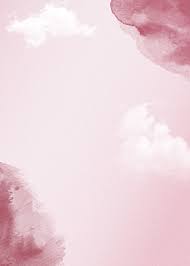 Информационная карта 
Муцуруева Фариза Имрановна
Дата рождения: 27.07.1994г.
Место работы: МБДОУ д/с № 1 «Маршо»
Занимаемая должность: воспитатель
Образование: Среднее специальное
ГБОУ «Гудермесский педагогический колледж 
им. Джунаидова С.С.-А»
Общий стаж работы: 9лет, 7 месяцев
Педагогический стаж работы: 9лет, 7 месяцев
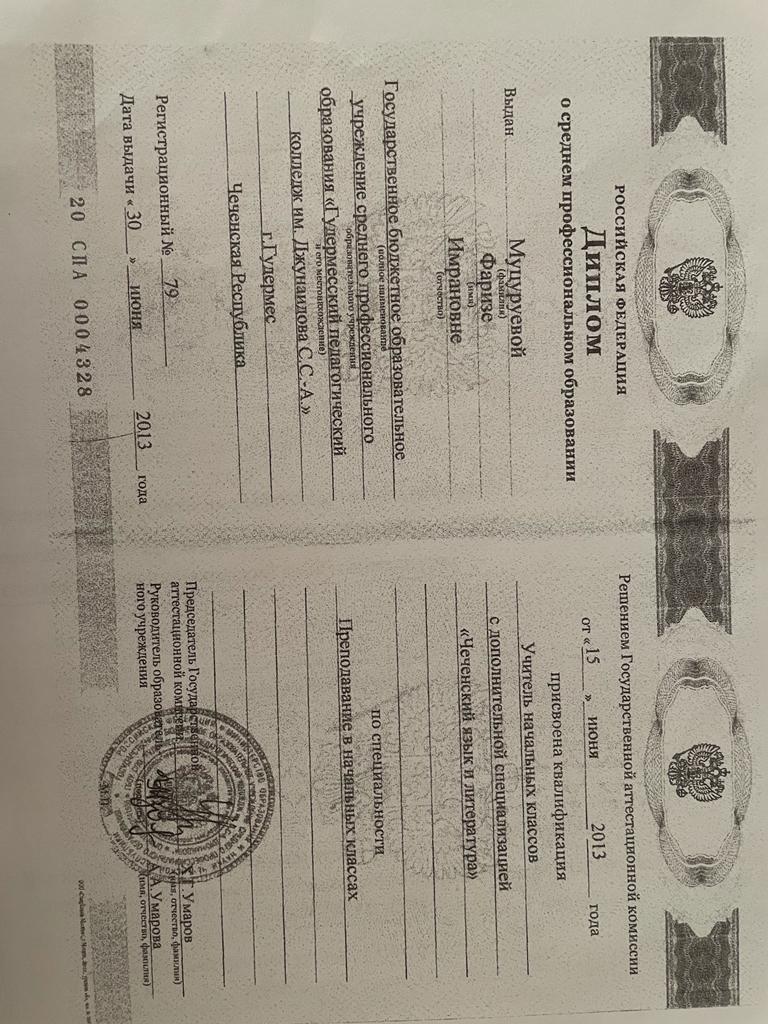 ПОВЫШЕНИЕ КВАЛИФИКАЦИИ:
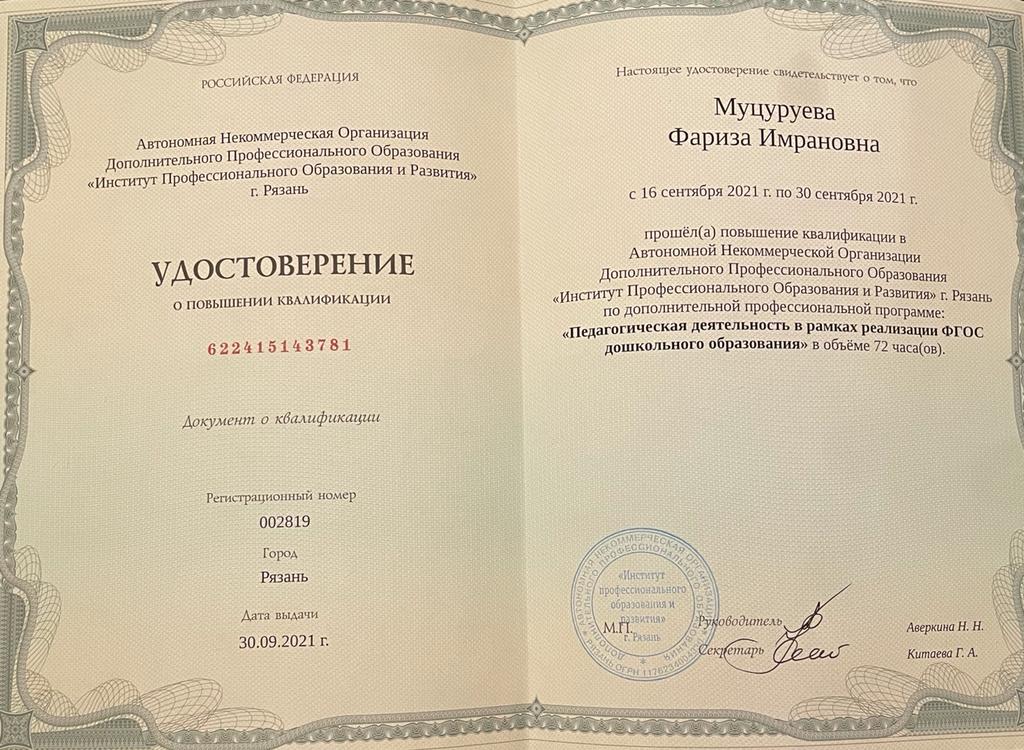 СВИДЕТЕЛЬСТВО ОБ АТТЕСТАЦИИ
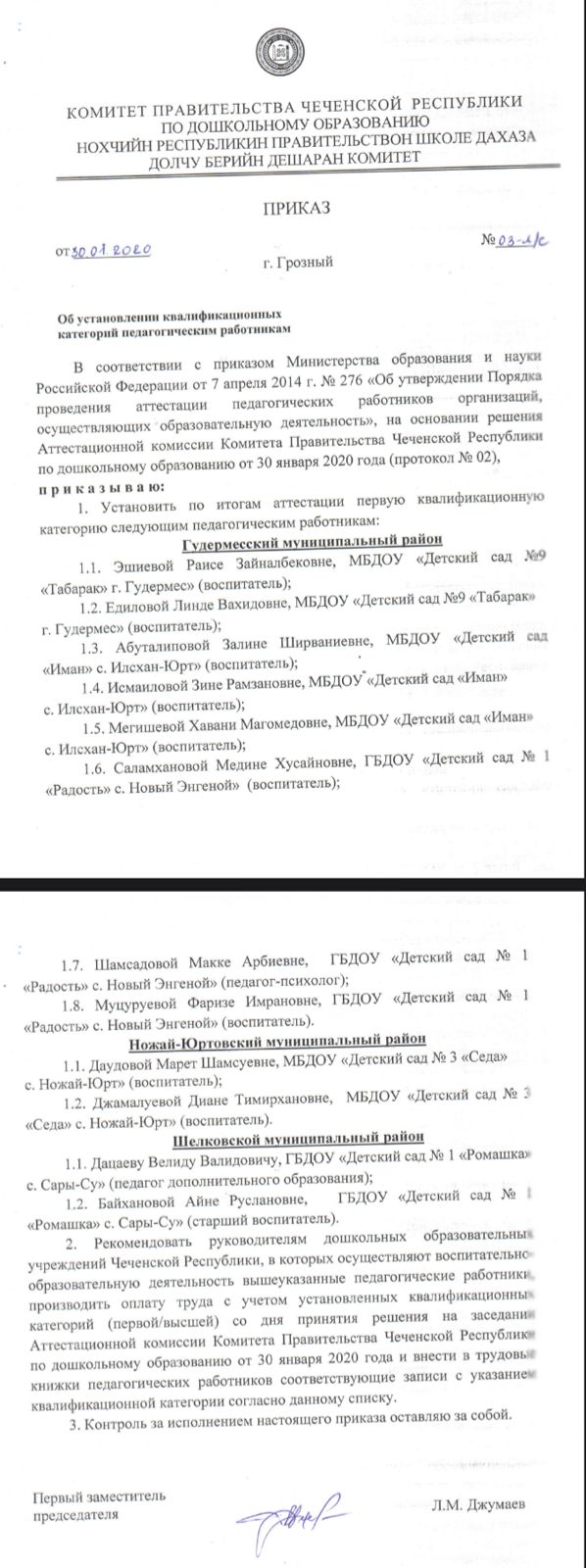 Первая категория 
с 30 января 2020 года 
Приказ Министерства образования и науки Российской Федерации от 7 апреля 2014г. 
№ 276
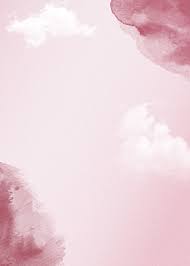 ИМЕЮ ПООЩРЕНИЯ И НАГРАДЫ:
. Благодарственное письмо за активную работу в подготовке и проведении многоуровневых выборов 
2021 года в Гудермесском муниципальном районе.
. Грамота за добросовестный труд к работе, по созданию условий для воспитания, развития, и обучения детей и связи с профессиональным праздником День дошкольного работника 2021г.
. Грамота за добросовестный труд в деле воспитания и обучения подрастающего поколения 2019г.
. Грамота за добросовестный труд в деле воспитания и обучения подрастающего поколения 2018г.
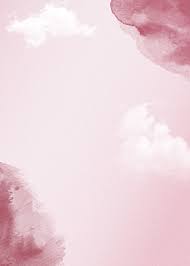 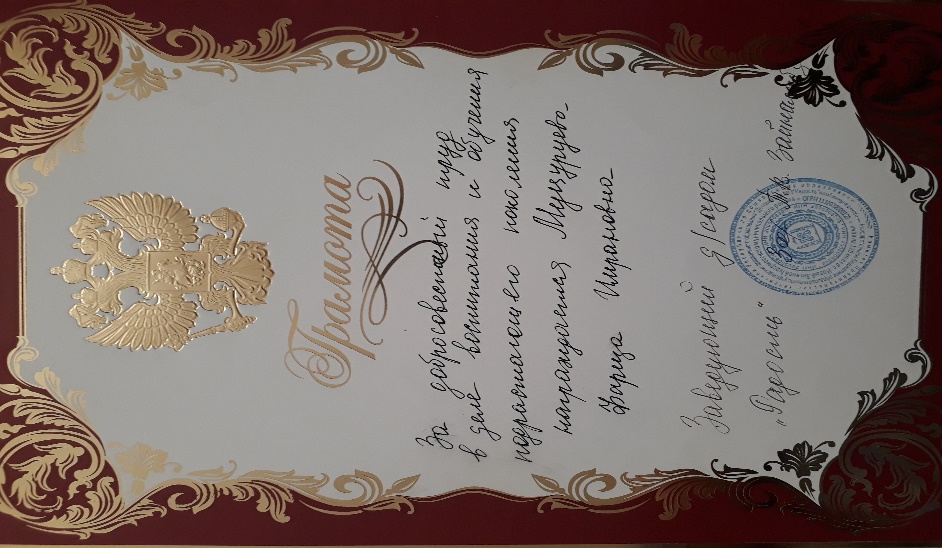 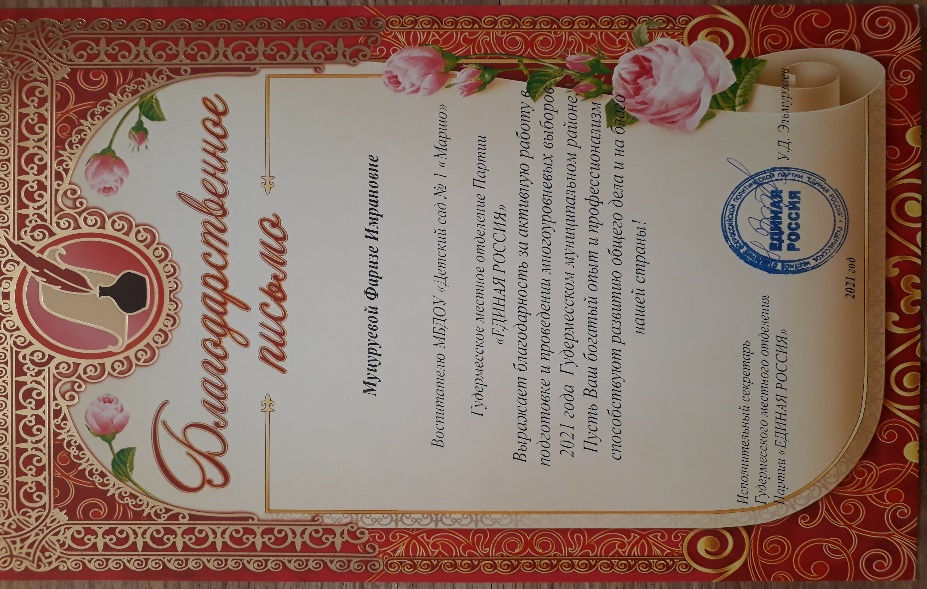 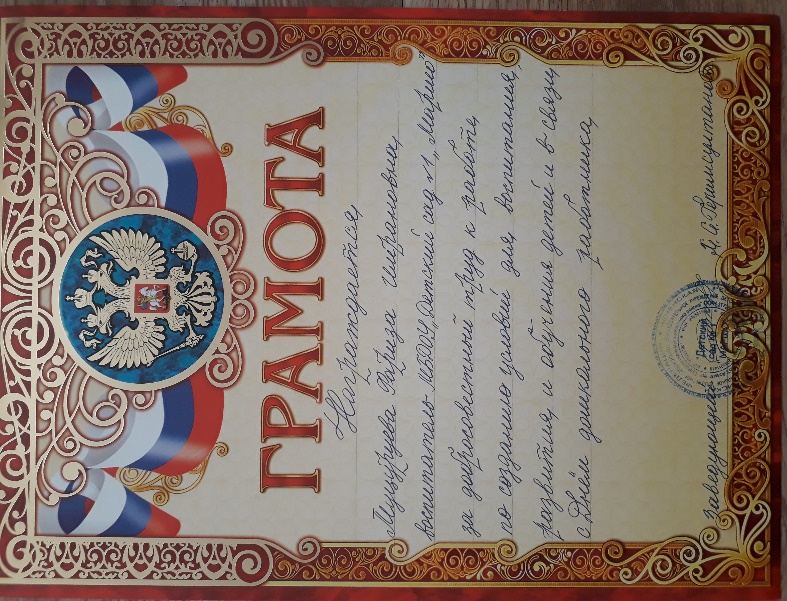 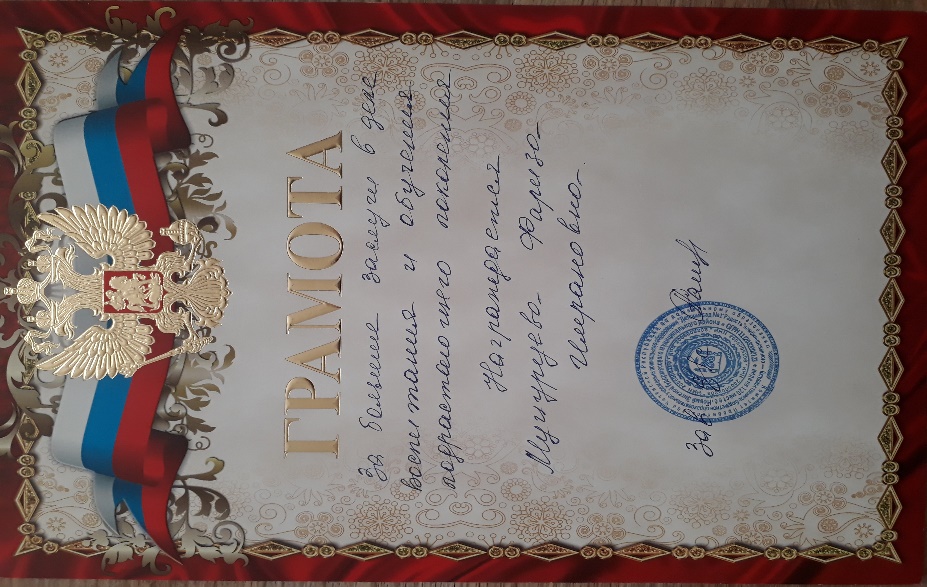 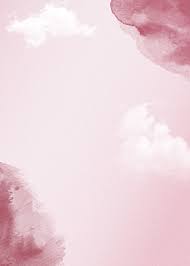 Тема по самообразованию:
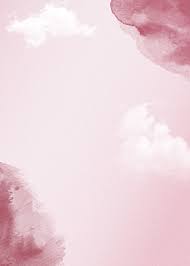 Мои достижения:
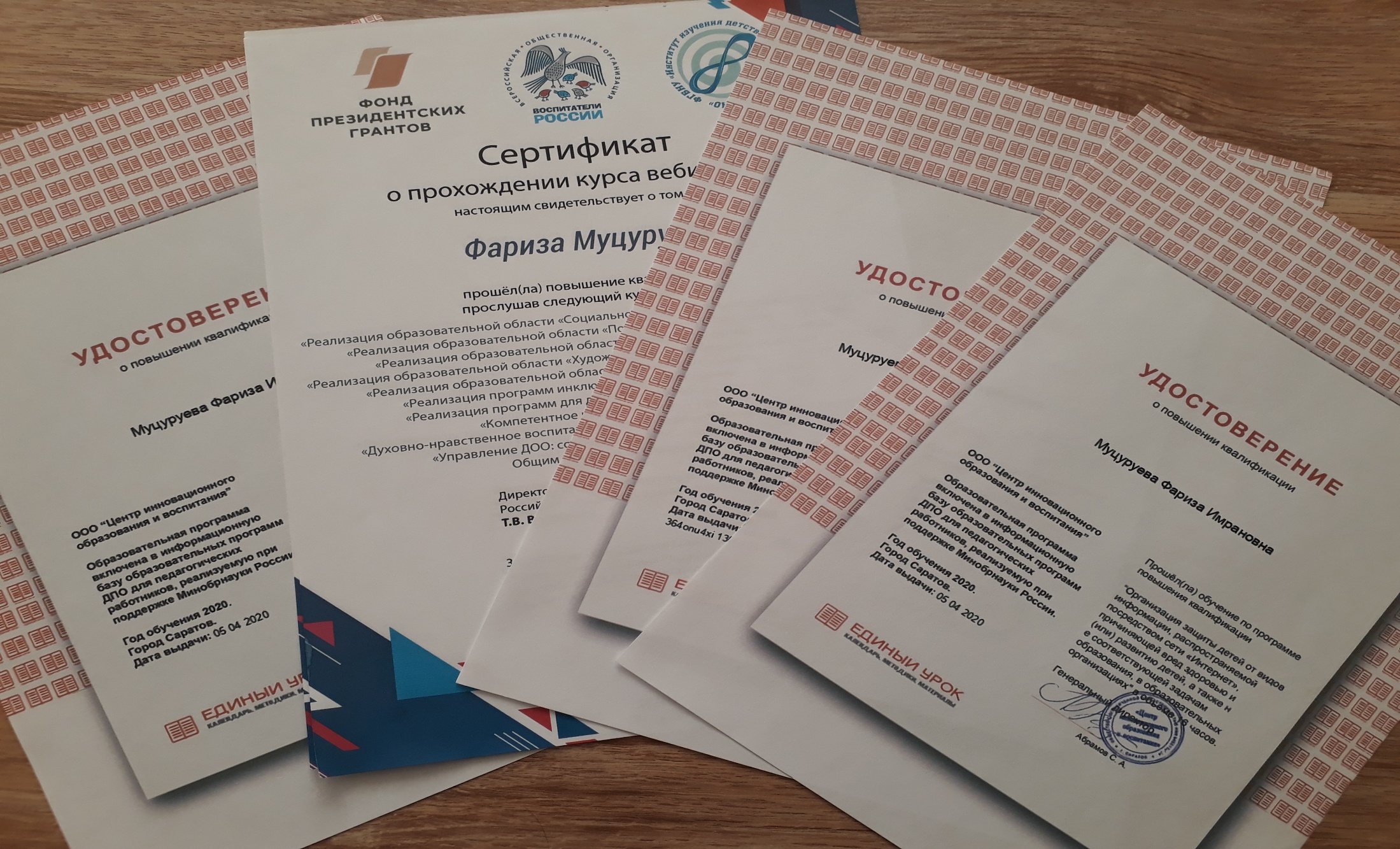 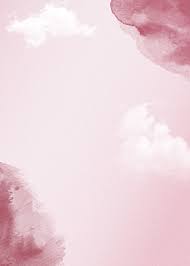 Учимся играя:
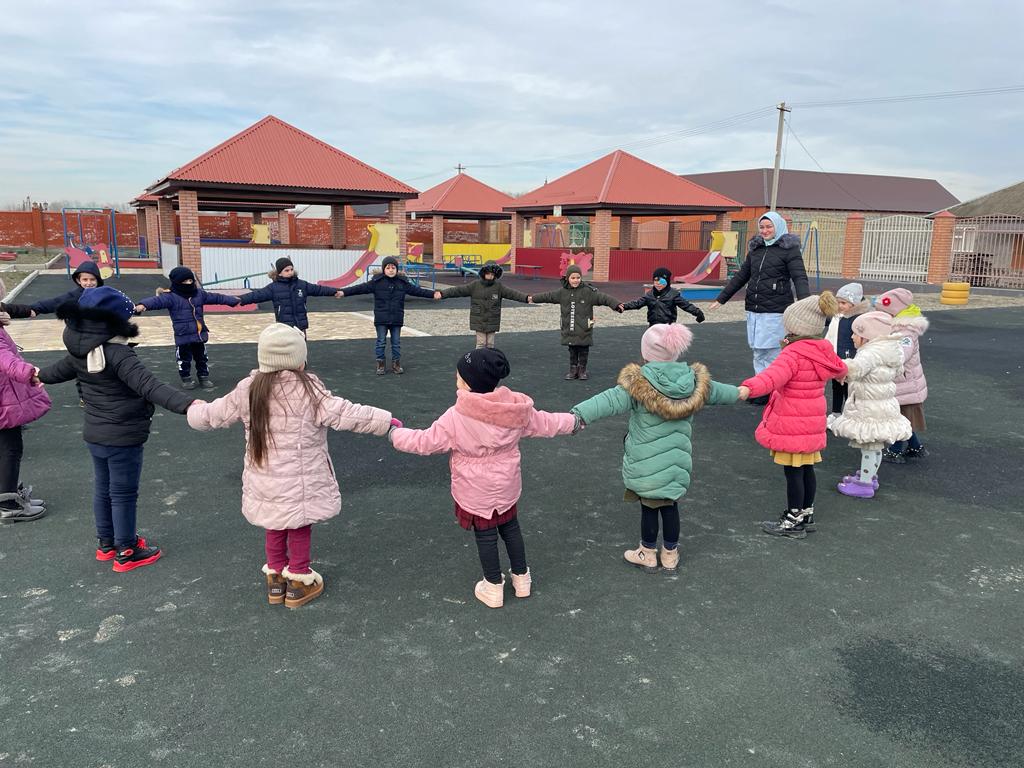 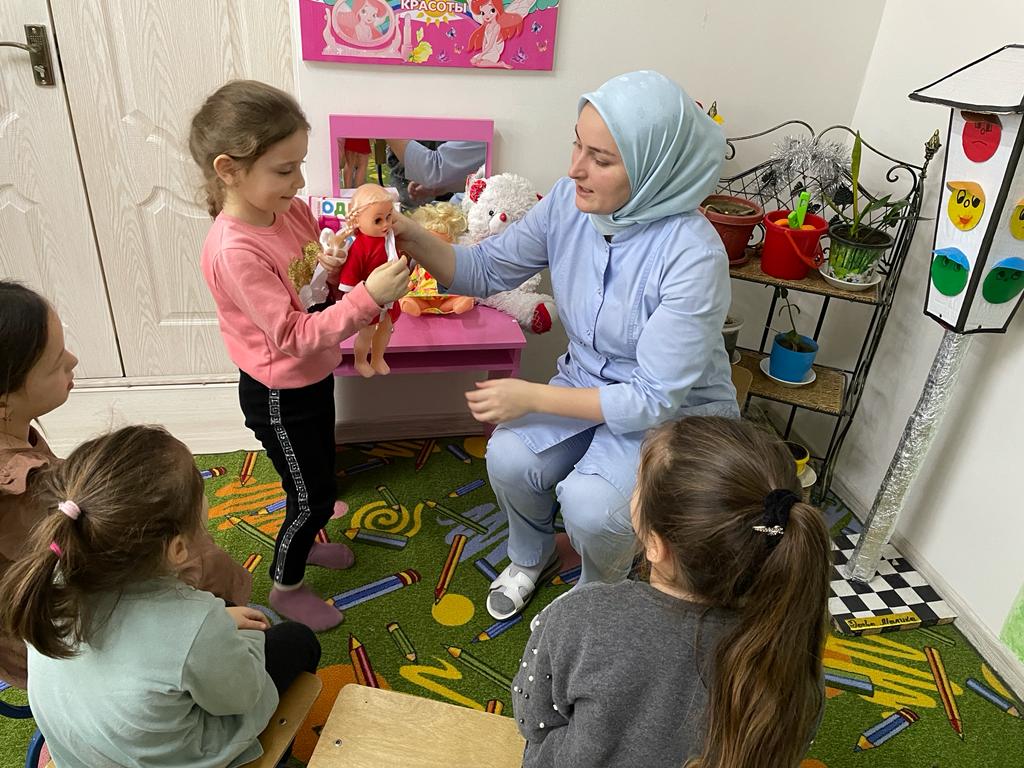 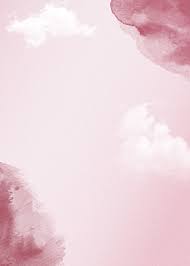 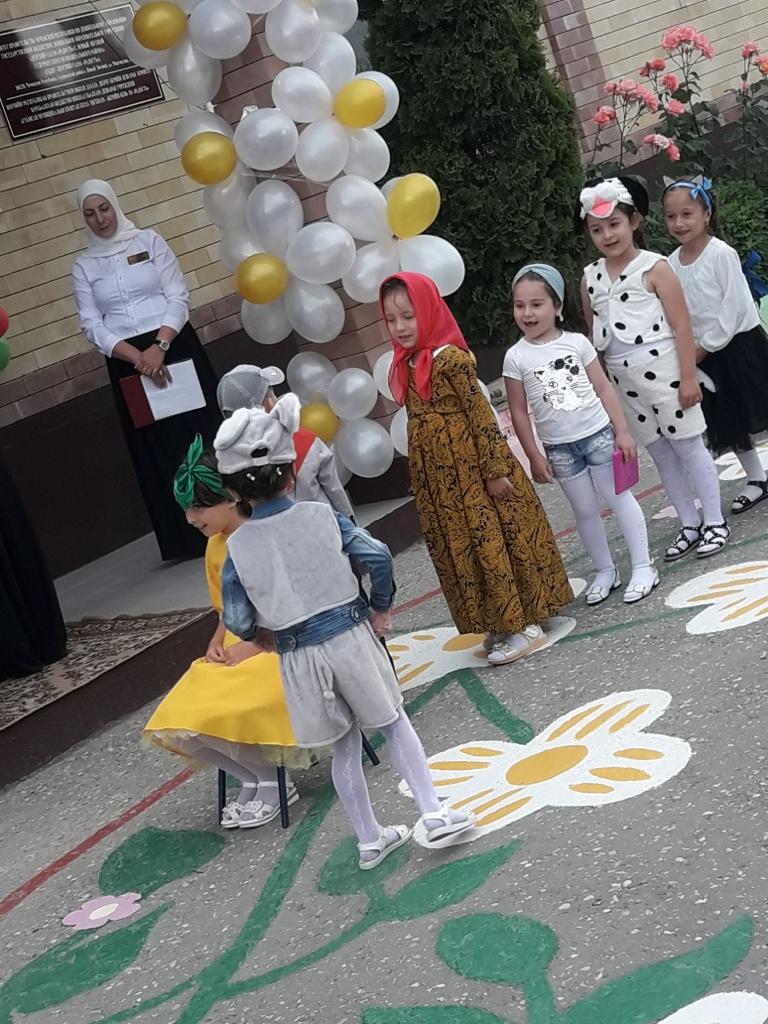 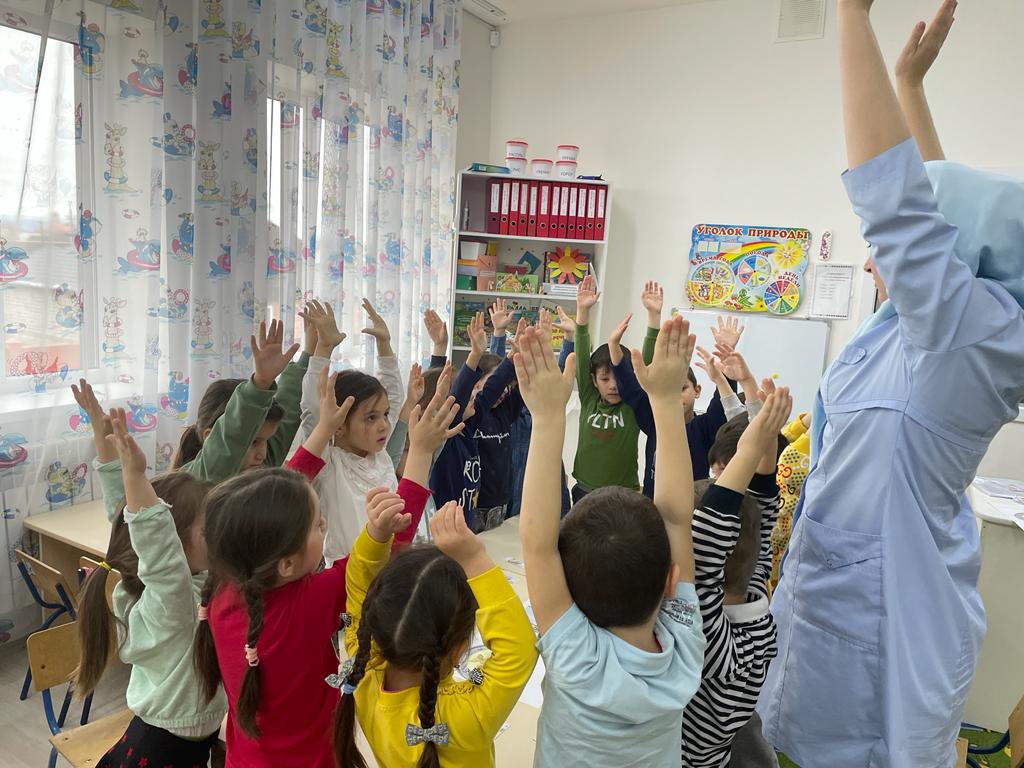 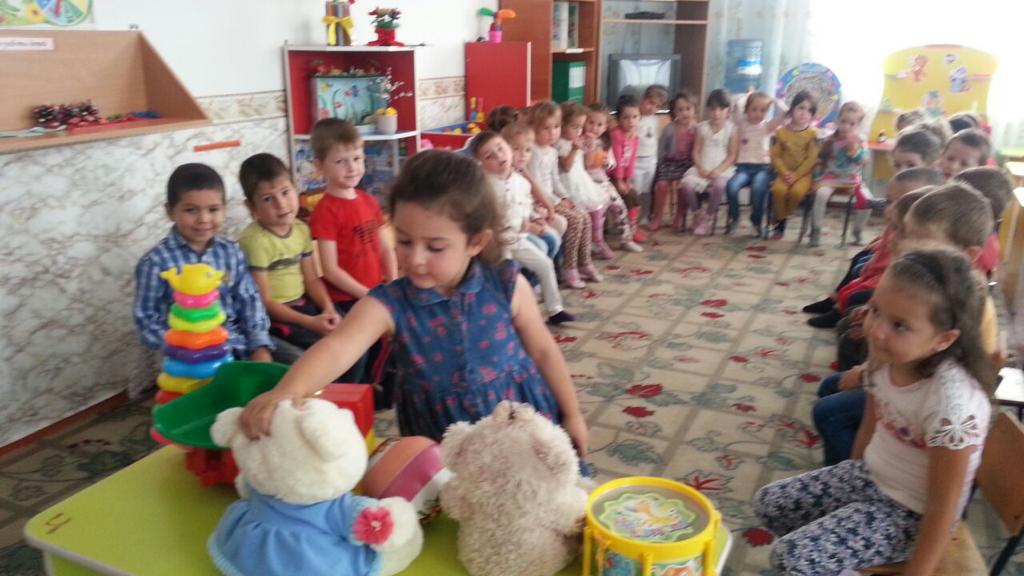 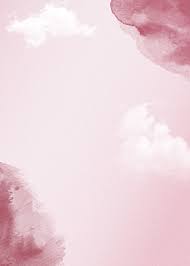 Учим правила дорожного движения:
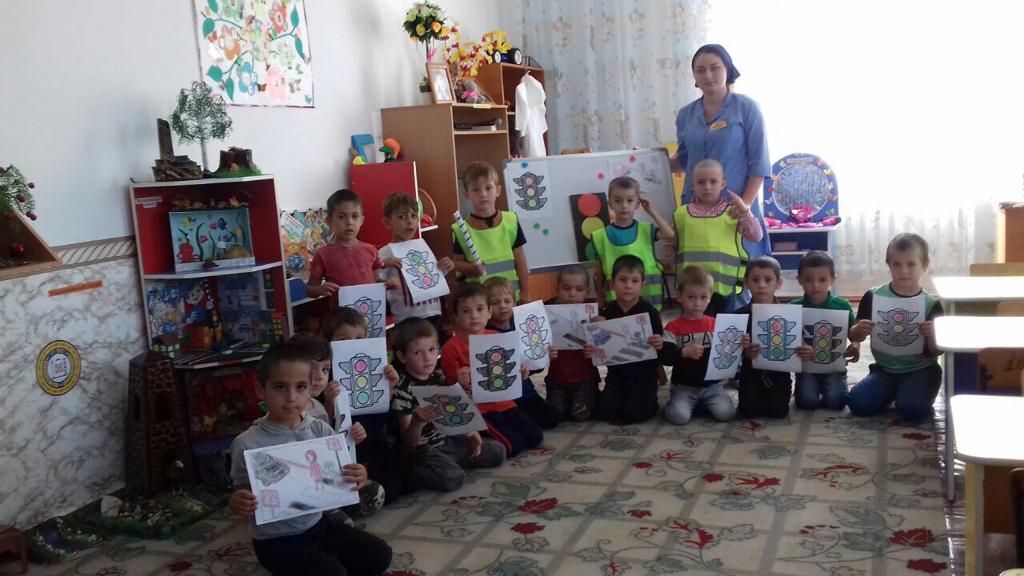 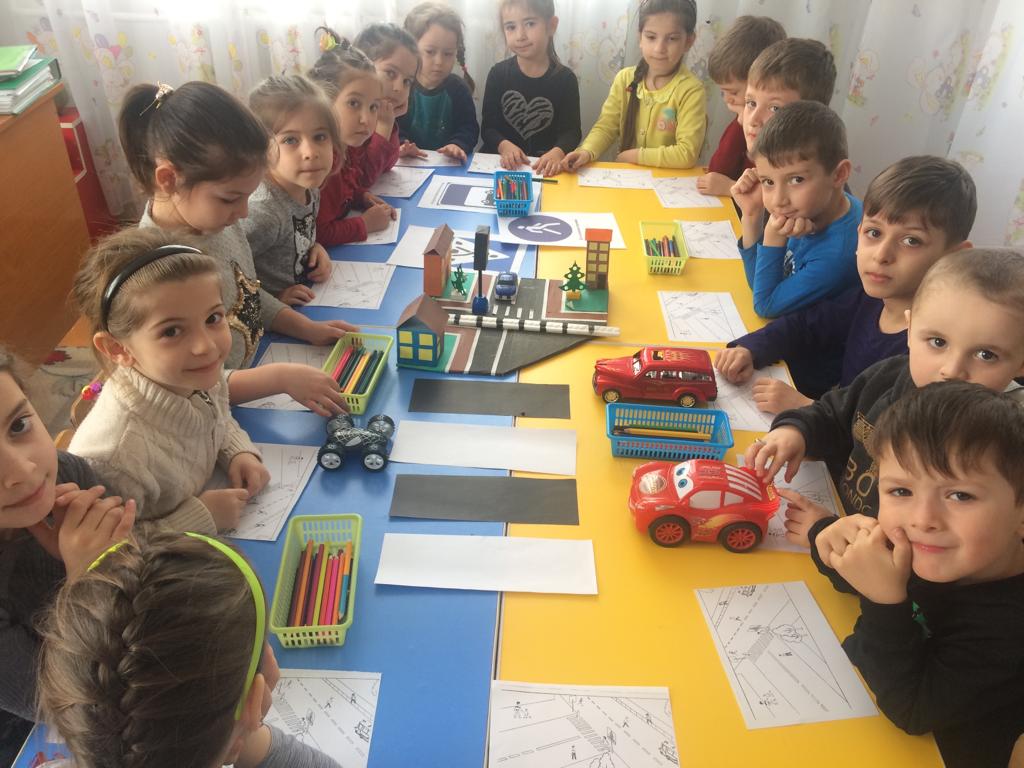 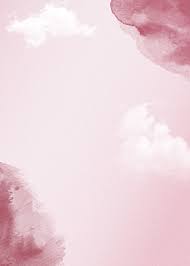 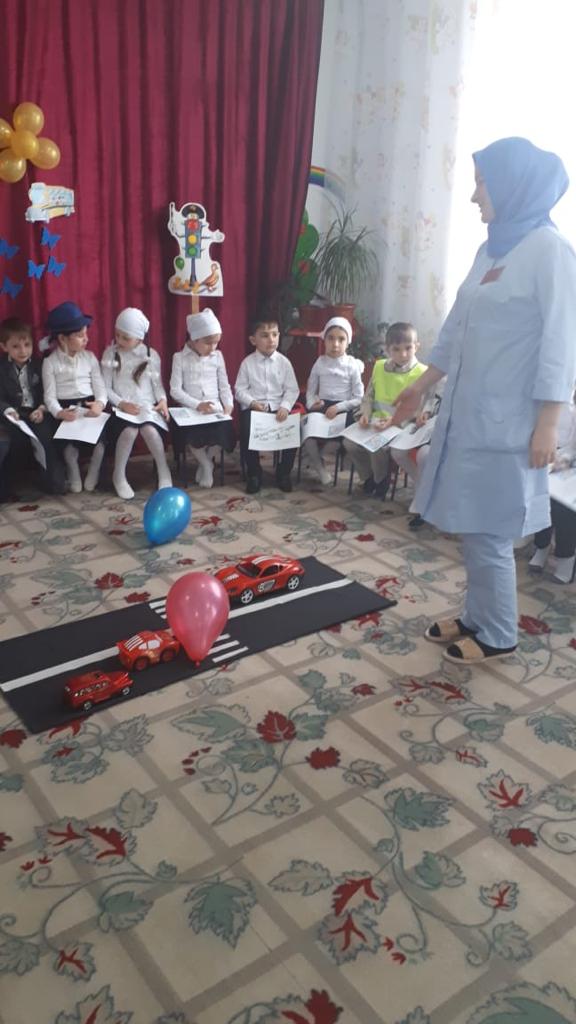 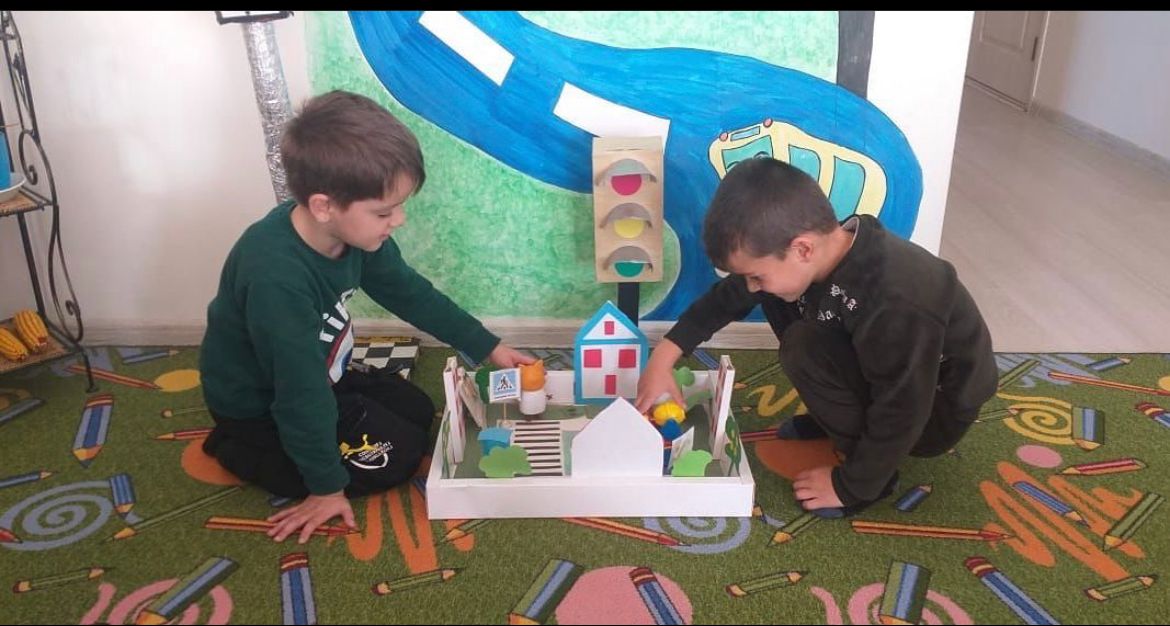 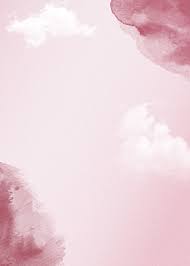 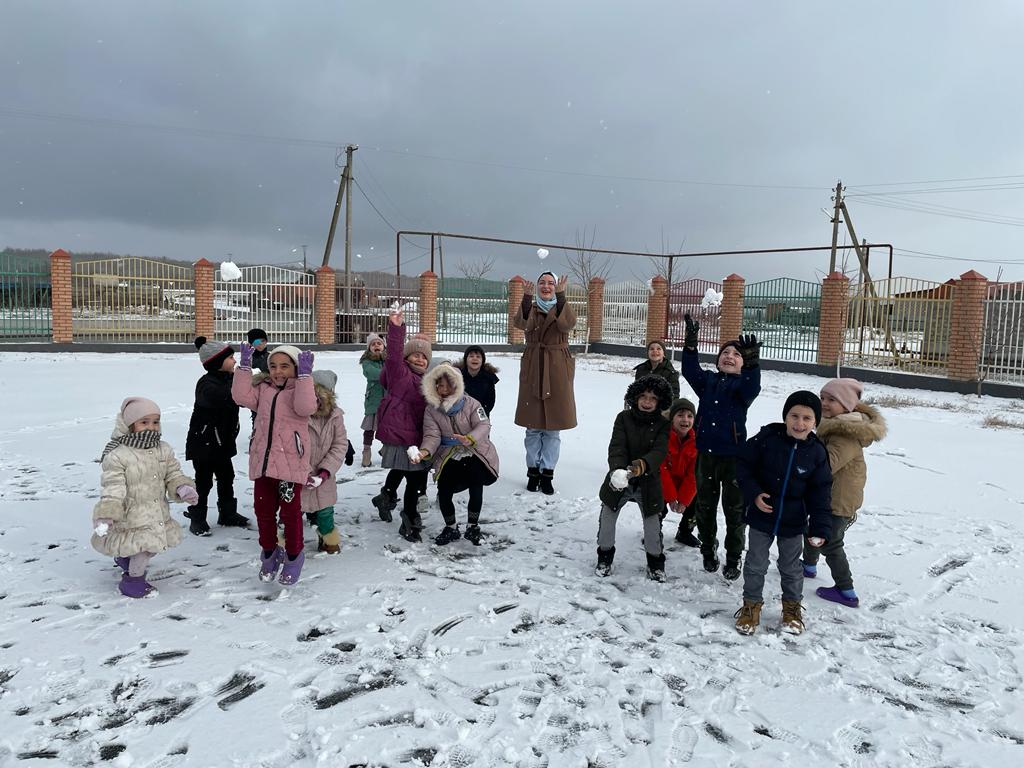 Мы на прогулке:
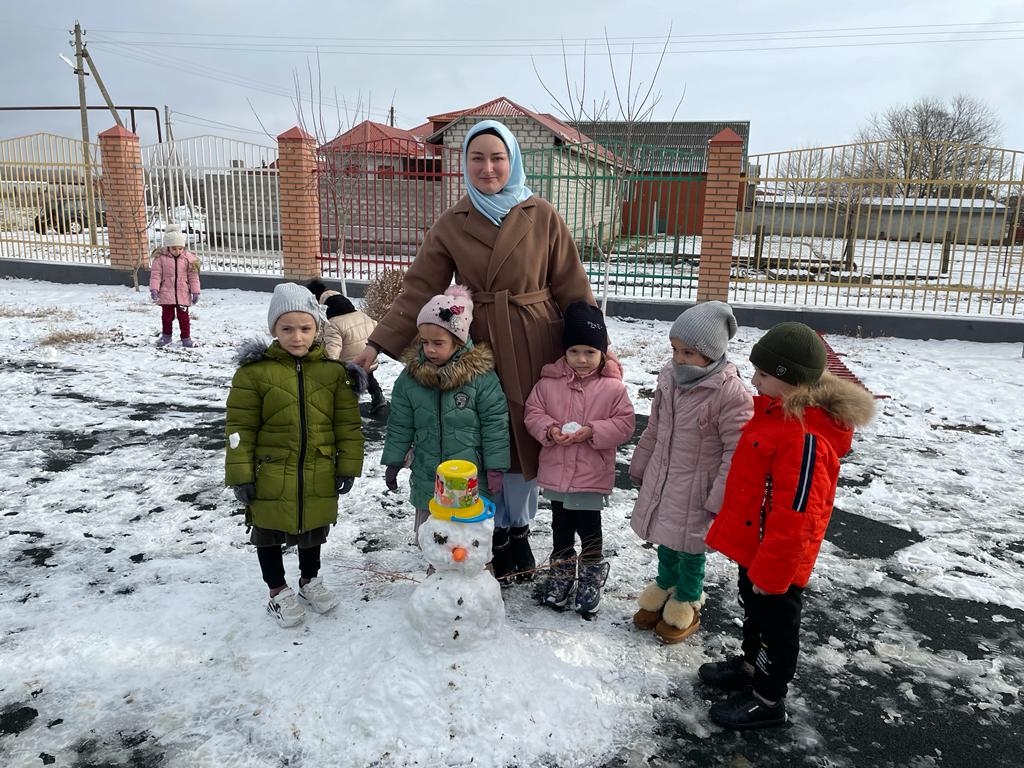 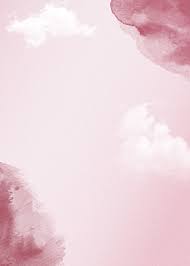 Наши праздники и развлечения:
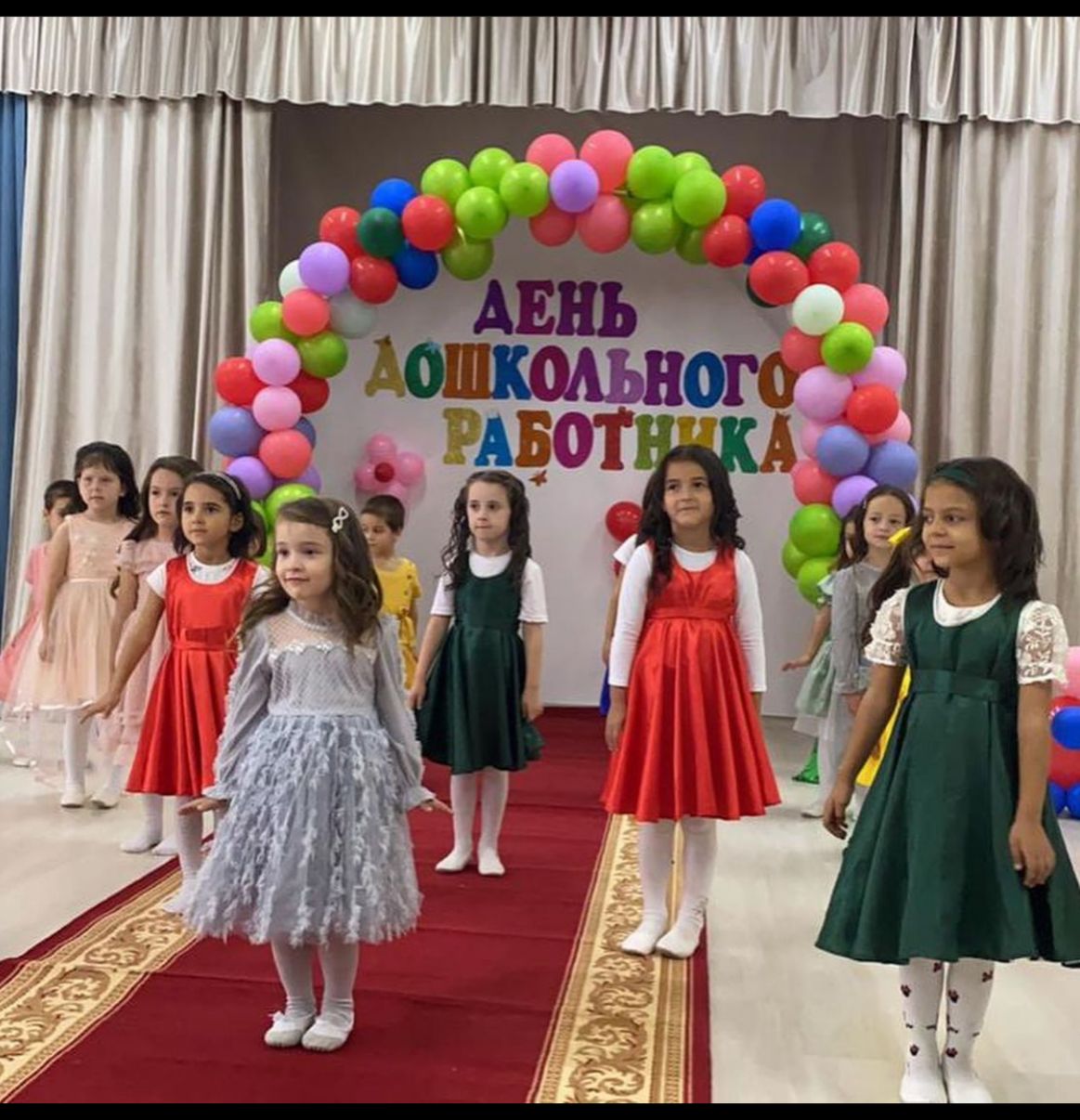 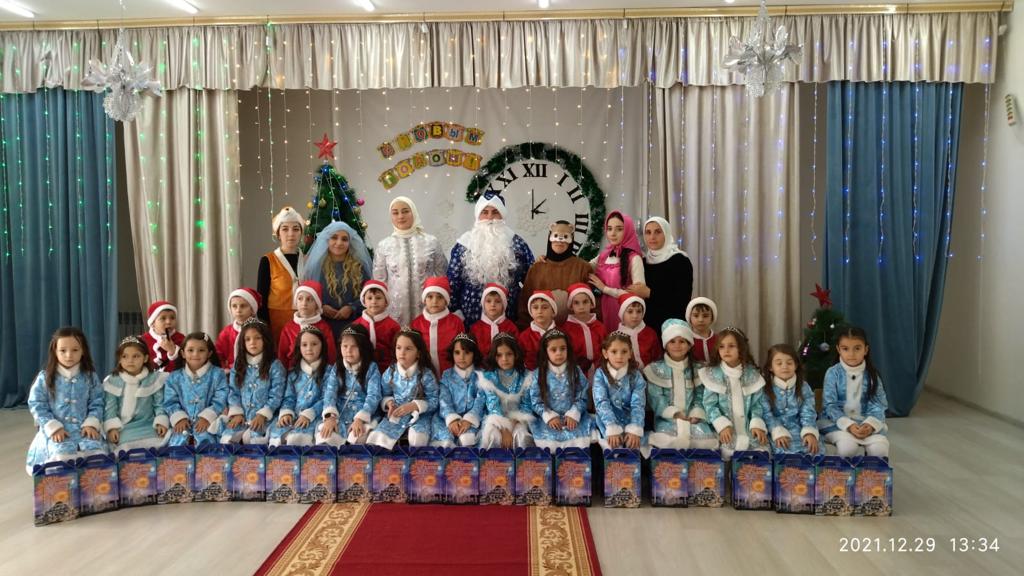 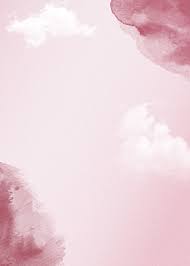 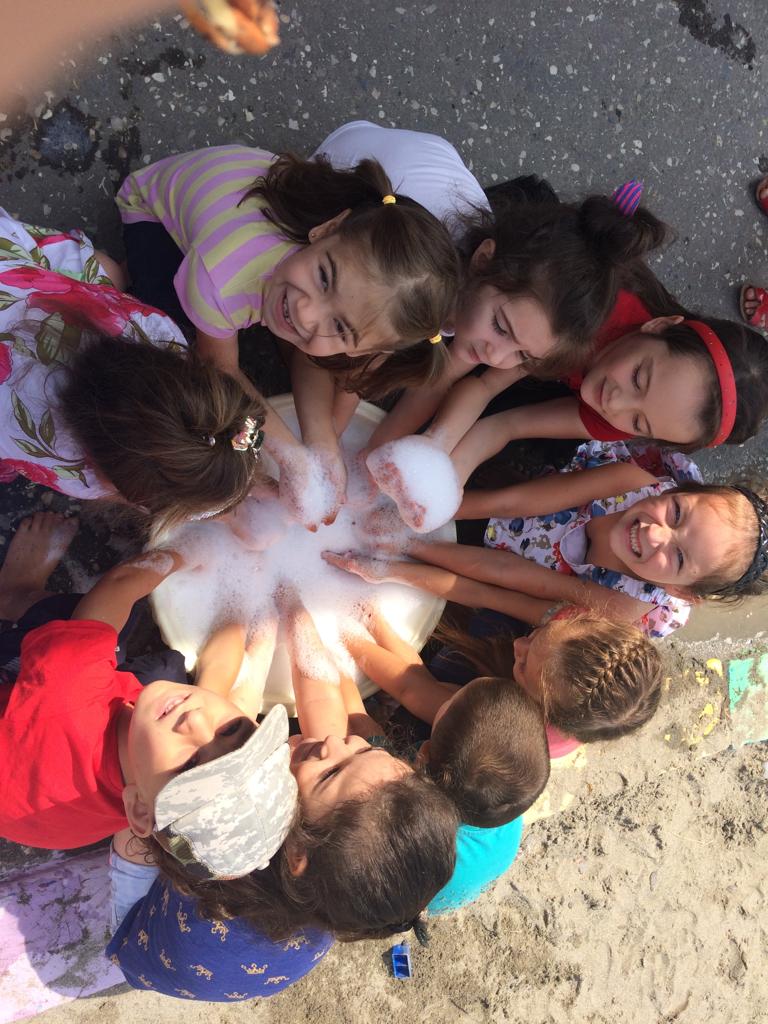 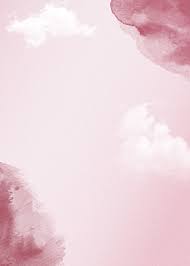 Работа с родителями:
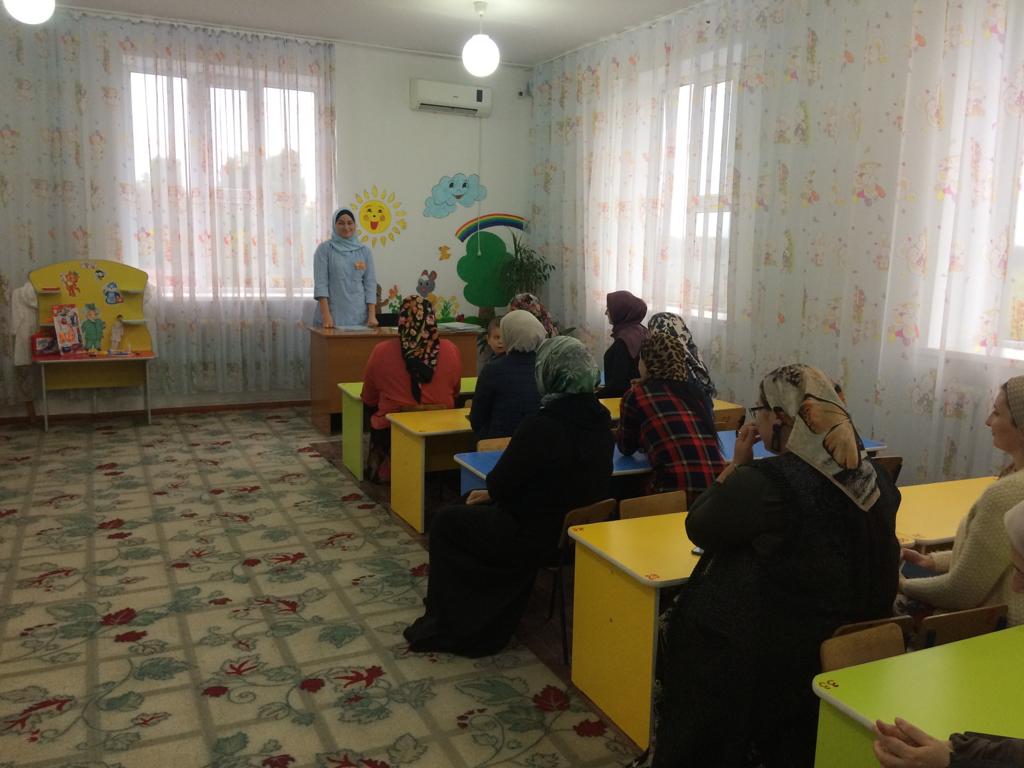 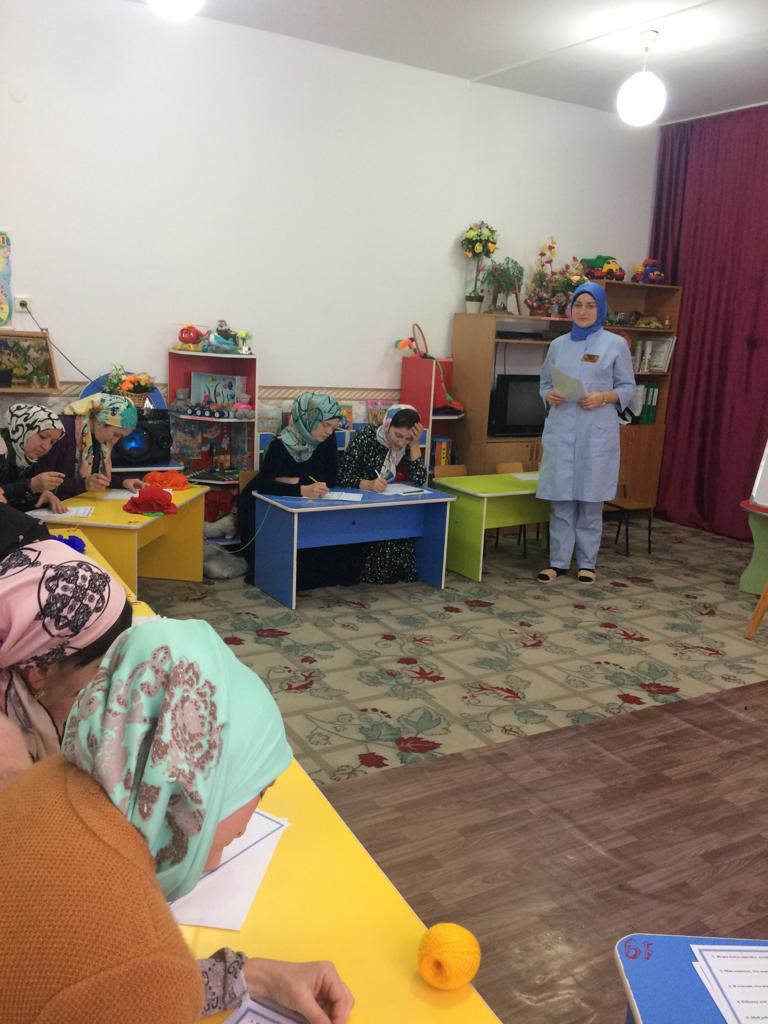 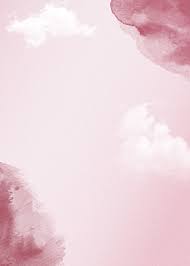 Спасибо за внимание!!!